Mongolia Read Aloud
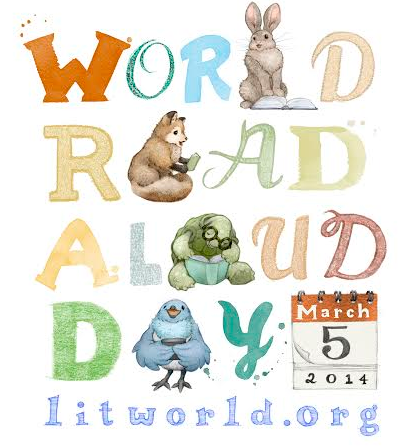 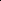 Ulaanbaatar 2014School 23
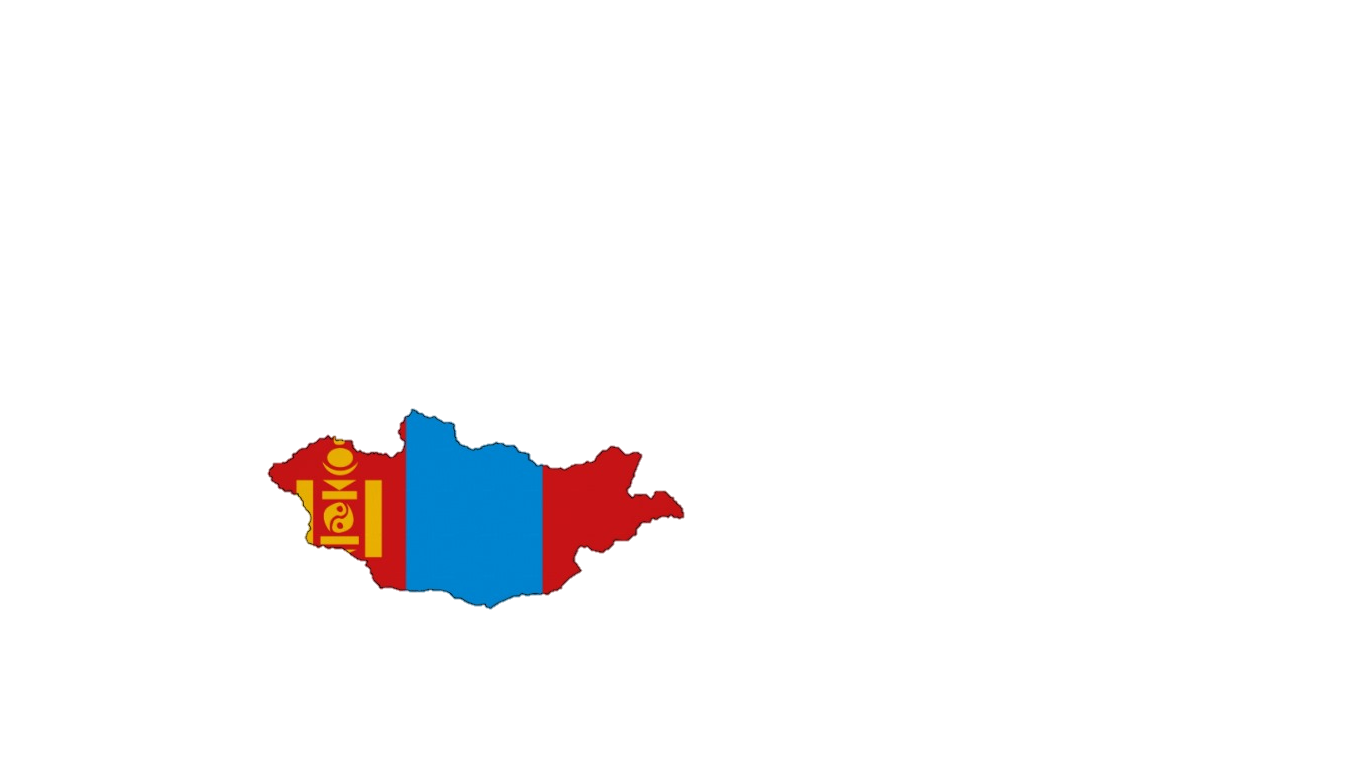 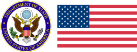 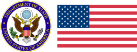 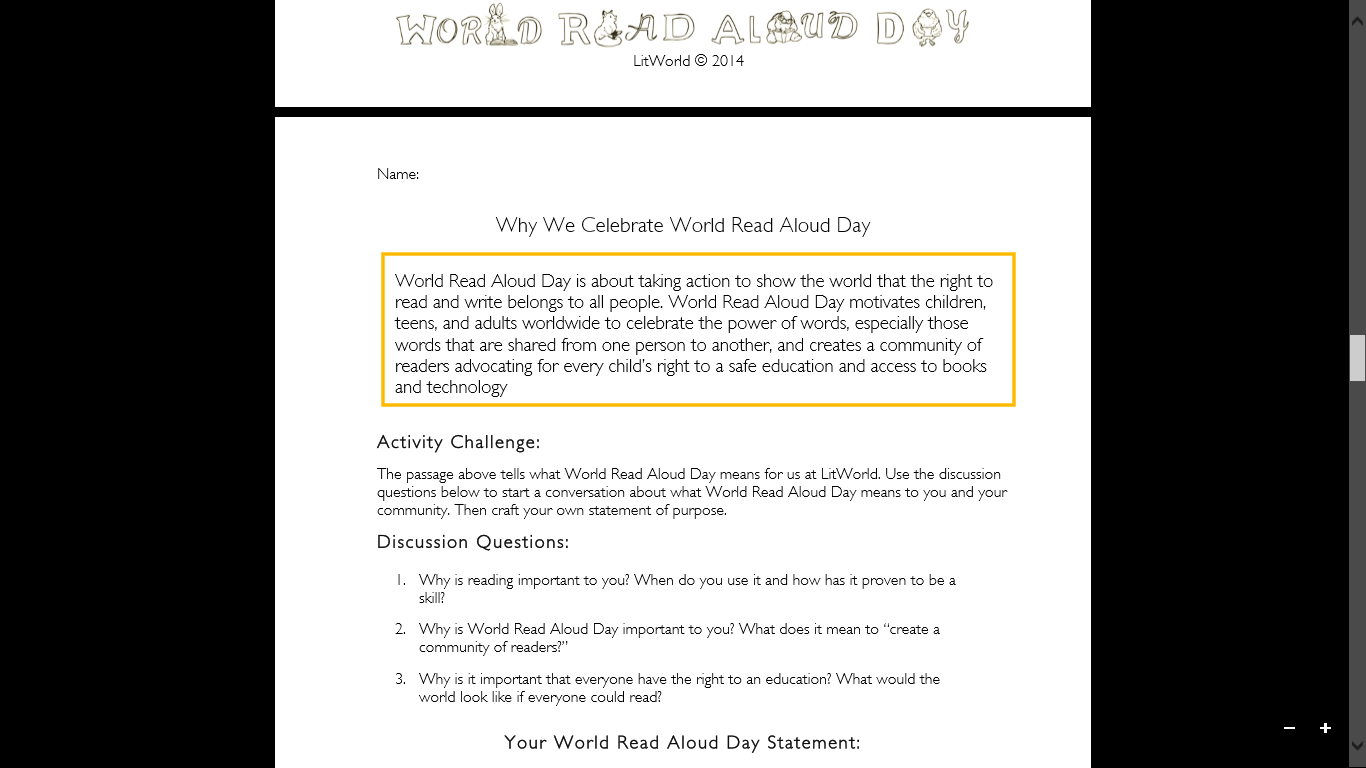 Hello to Our Friends in Mongolia! We were so excited to hear about the World Read Aloud Day celebration that you have planned in Ulaanbaatar. Today you are part of a global movement. Over 1 million people from 65 countries are celebrating World Read Aloud Day and together we are showing the world that our words and our stories matter. Together we are changing the world. Thank you for reading aloud today. –Pam Allyn & The LitWorld Community
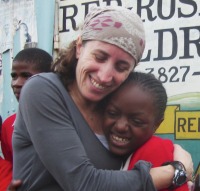 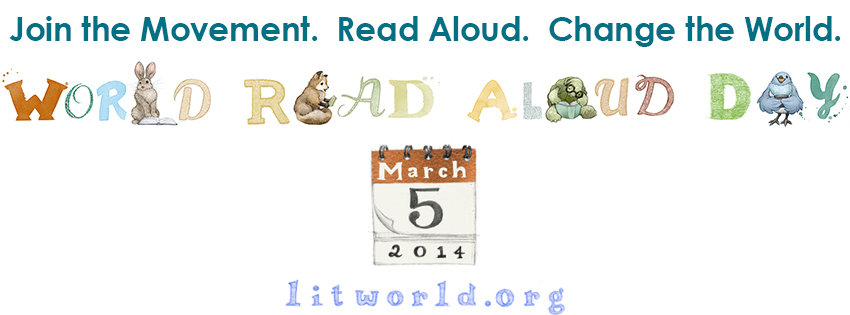 Why is reading so important?!
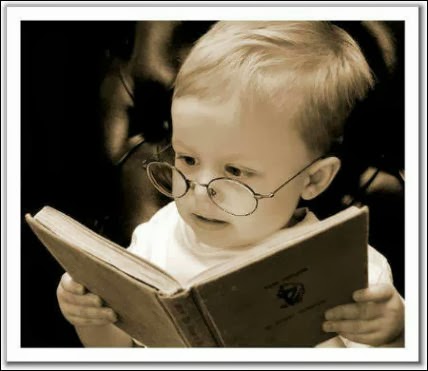 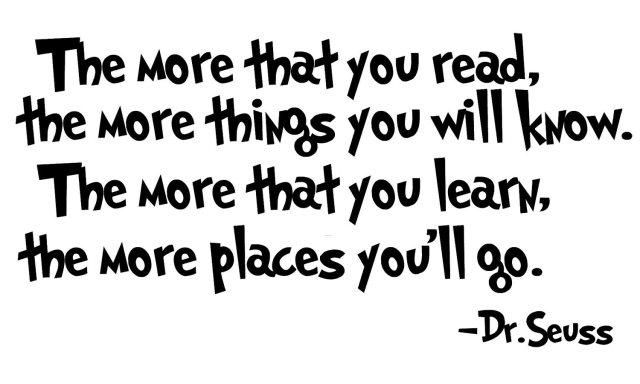 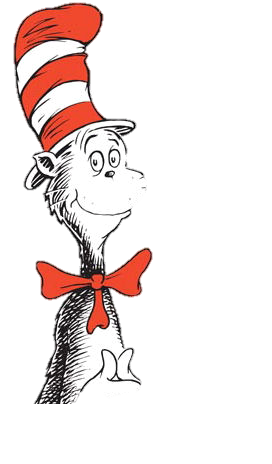 [Speaker Notes: It is a FACT, people who read more… 
Are able to communicate ideas better
Are able to think creatively
Are more likely to go to college
Are more likely to get higher paying jobs
Are better writers
Will see more places and more success in life!]
PARTICIPATION = RAFFLES  RAFFLES = PRIZES!
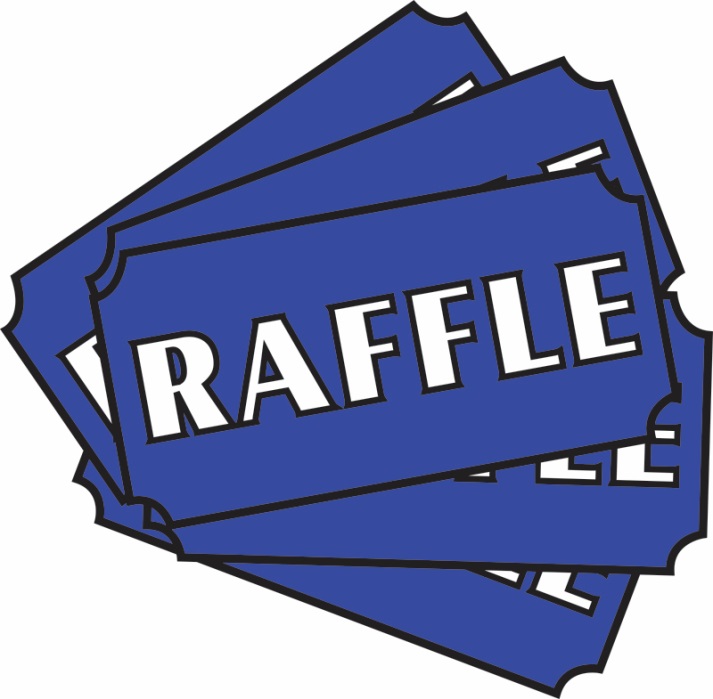 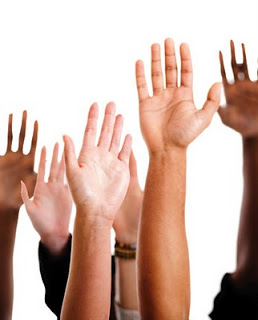 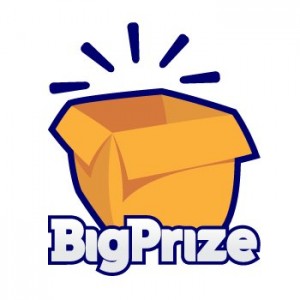 Lesson 2:
GIVING & 
BEING GRATEFUL
adjective: grateful
being thankful
талархал
What is one thing you are grateful for today?
Lesson 1: How to give the perfect high five!
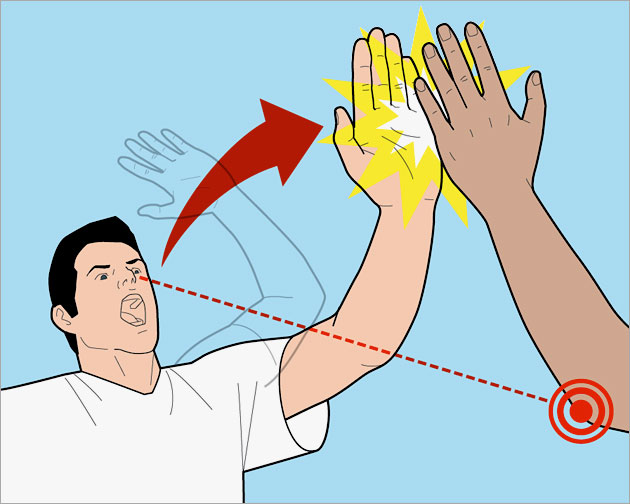 "Give A Little Bit"
Give a little bit_1.________ a little bit of your ­­­­­­­­­­­­­­­­­love to meGive a little bitI'll give a little bit of my __2.________ to youSee the man with the __3.________eyesTake his __4._______, you'll be surprisedSo I’ll give a little bitI'll give a little bit of my __5._________ for youSo give a little bitGive a little bit of your __6.__________ to meNow's the time that we need to ___7.__________So send a _8.__________, we're on our way back _____9._____________
GIVE
LOVE
LONELY
HAND
LIFE
TIME
SHARE
SMILE
HOME
What is one thing that you have given to another person lately?
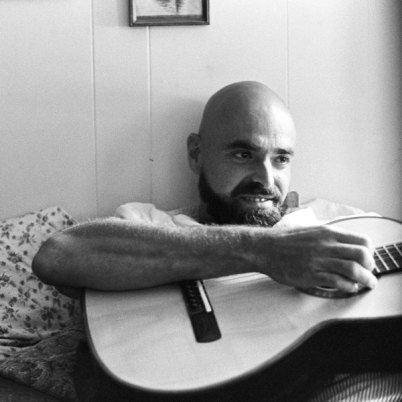 Author: Shel Silverstein
Born on September 25, 1930 in Chicago, Illinois
Began writing and drawing at a young age because he didn’t fit in
He became a cartoonist, playwright, poet, performer, recording artist, and Grammy-winning, Oscar-nominated songwriter.
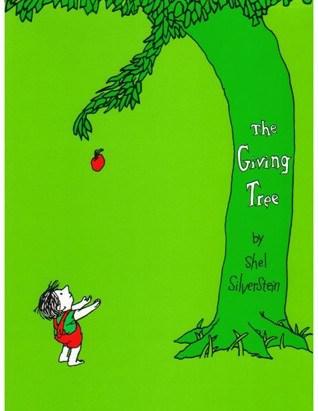 [Speaker Notes: Drew because he wasn’t popular
Publishers didn’t want the book because they said they couldn’t tell if it was a book for adults or for children.
Became one of the most read books in the US]
Vocabulary:Selfish vs. Selfless
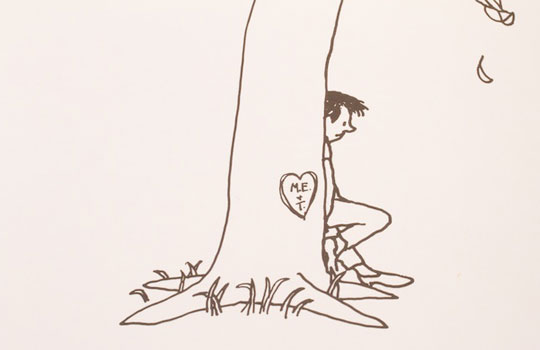 The Giving Tree by Shel Silverstein
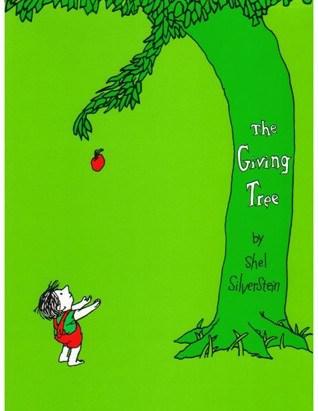 [Speaker Notes: Make predictions
PARTS OF THE TREE]
Your Job as a Reader…
Try to picture the little boy and how he is with the tree
What is the boy and the tree’s relationship like? 
What does it mean to love someone?
What do we do for the people we love?
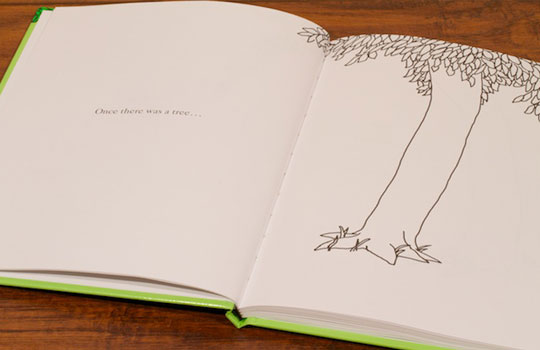 Stop & Think: Page 26
What are you picturing as you hear the story? 
Draw a picture to describe the story so far. 
Share and explain with your partner
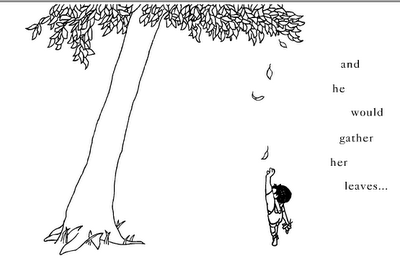 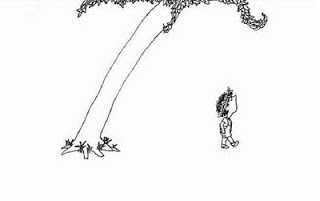 But time went by…
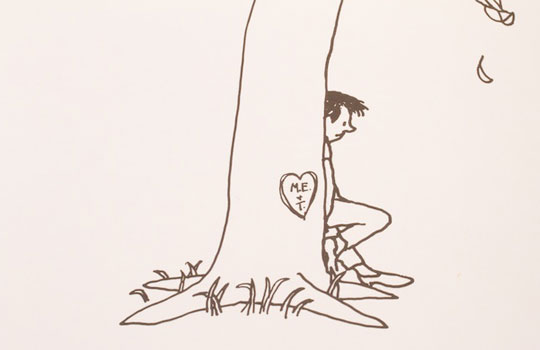 How many feet do we see here? What is different about the tree? What is different about the boy? (Page 31)
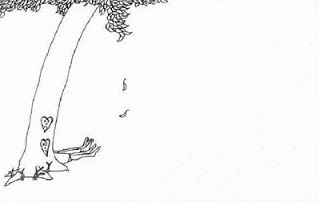 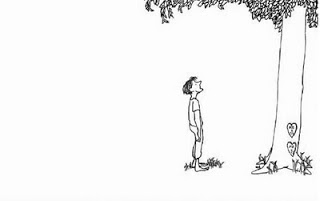 Why was the tree happy when the boy took her apples and carried them away? What do you think about the boy at this point? (Page 37)
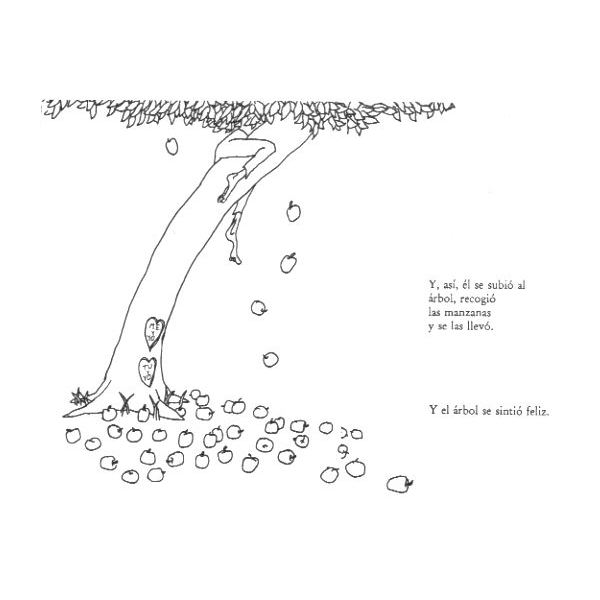 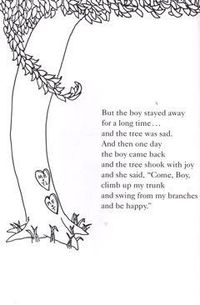 Do you think the tree should offer the boy her branches? Why or Why Not? (Page 39)
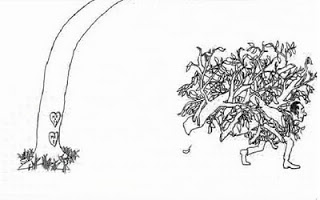 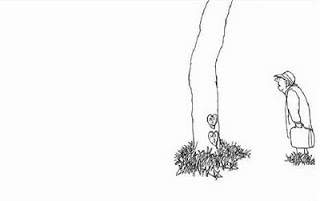 PREDICTION: What do you think will happen next?
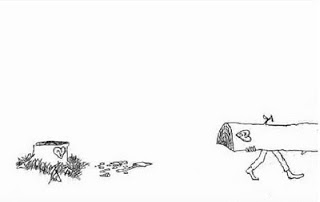 And so the boy cut down her trunk.  
And made a boat and sailed away.
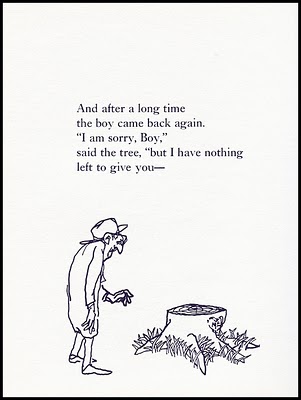 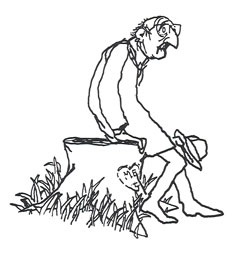 And the boy did and
The tree was happy.
The End.
Post Reading Questions
Why do you think Shel Silverstein wrote this book ? 
What do you think it means to love someone? Can you love someone too much? 
Who is happy throughout the story, the tree or the boy? Why? 
How can you relate this story to the real world?
Post Reading Activity
You will pick one part of the story to change.  You may want to change the characters or parts of the story to be more modern.  
With your partner, write a dialogue between the boy and the tree (nature), except this time the boy GIVES back to nature instead of taking away.  Draw picture to go along with it.
Choose from the following parts: 
When the boy takes the apples to sell.
When the boy takes the branches to build a home.
The end of the story: would you write the ending differently?  How would you change this story?
Exit Question
What is one way YOU can give back to others, your community, or nature?
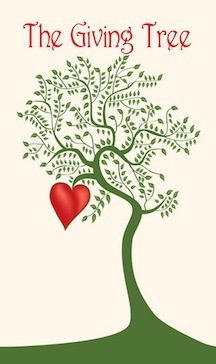 "Give A Little Bit"Give a little bitGive a little bit of your love to meGive a little bitI'll give a little bit of my love to youSee the man with the lonely eyesTake his hand, you'll be suprisedSo I'll give a little bitI'll give a little bit of my life for youSo give a little bitGive a little bit of your time to meNow's the time that we need to shareSo send a smile, we're on our way back homeooh yea yea. We gotta feel itYea yea yea yea...Ooo
Don't you need to feel at homeOoo you gotta feel itYea you gotta want toOO you gotta sing, we've come along way tonight 

So give a little bitGive a little bit of your love to meI'll give a little bitI'll give a little bit of my life for youNow's the time we need to shareSo send a smile, we're on our way back homeYea come along too - Yea we gotta feel itCause I need to feel at homeCome along too, Such a long rideoo come a long way, Such a long rideCome a long waySing it tonight
THANK YOU FOR CELEBRATING WORLD READ ALOUD DAY WITH US!For Pictures from today…
www.ellseelearning.weebly.com
www.litworld.org
Visit our facebook page: 
U.S. Embassy - Ulaanbaatar, Mongolia
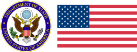 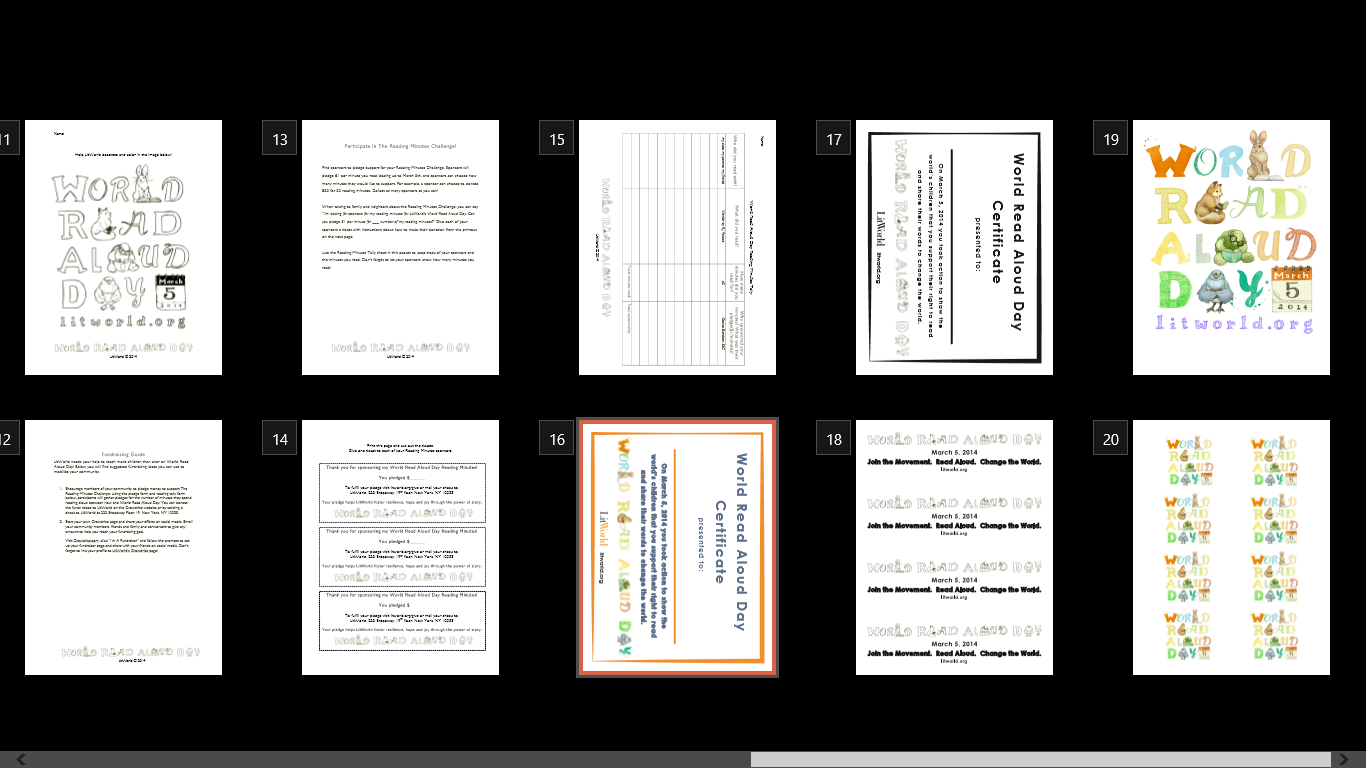